Closing Remarks
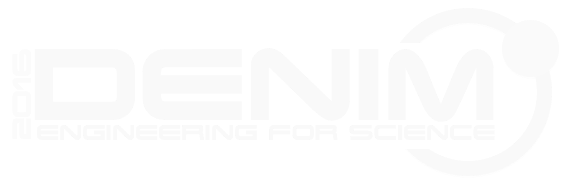 Wednesday 21 September 2016

David C Anderson
Oak Ridge National Laboratory
Neutron Sciences Directorate
DENIM 2016
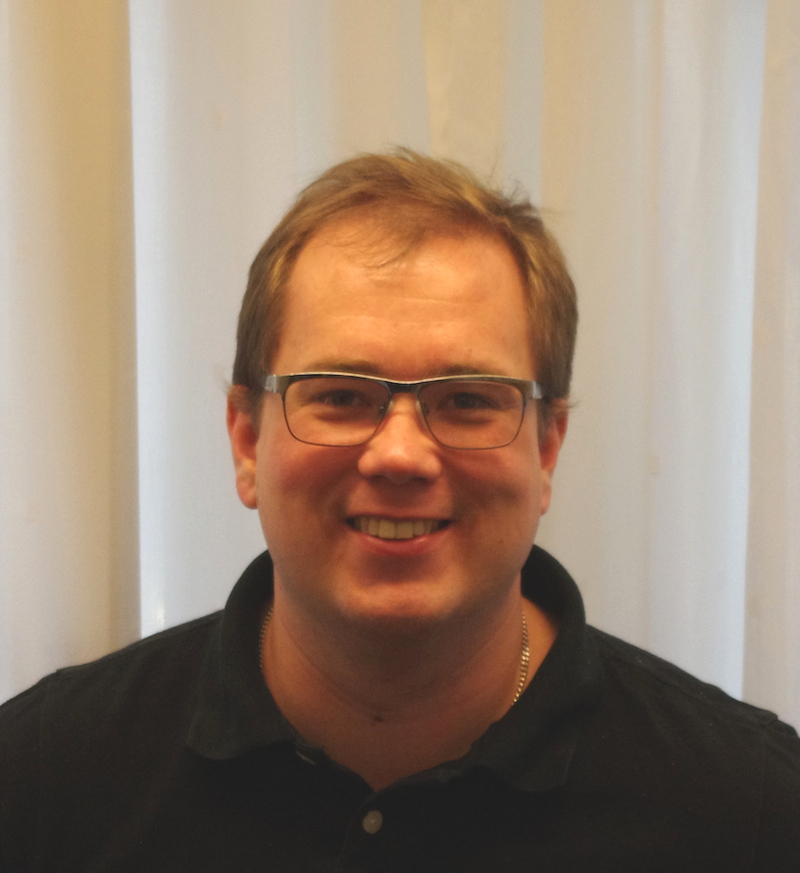 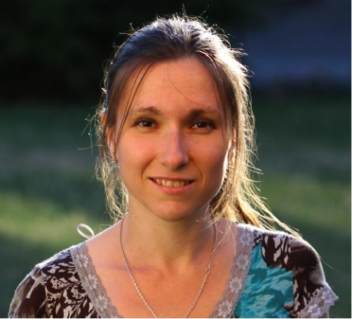 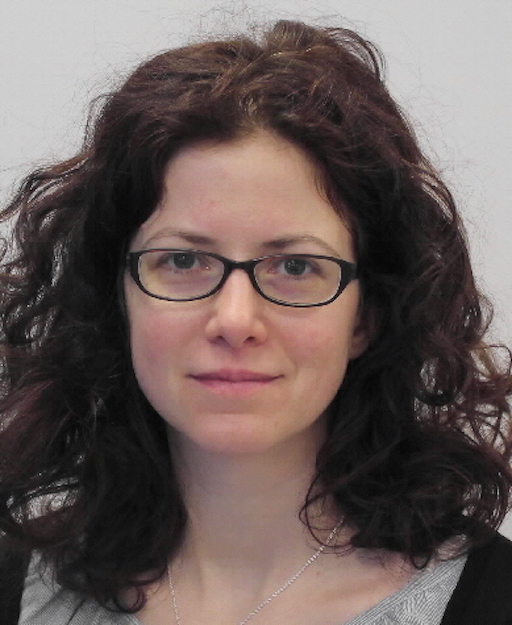 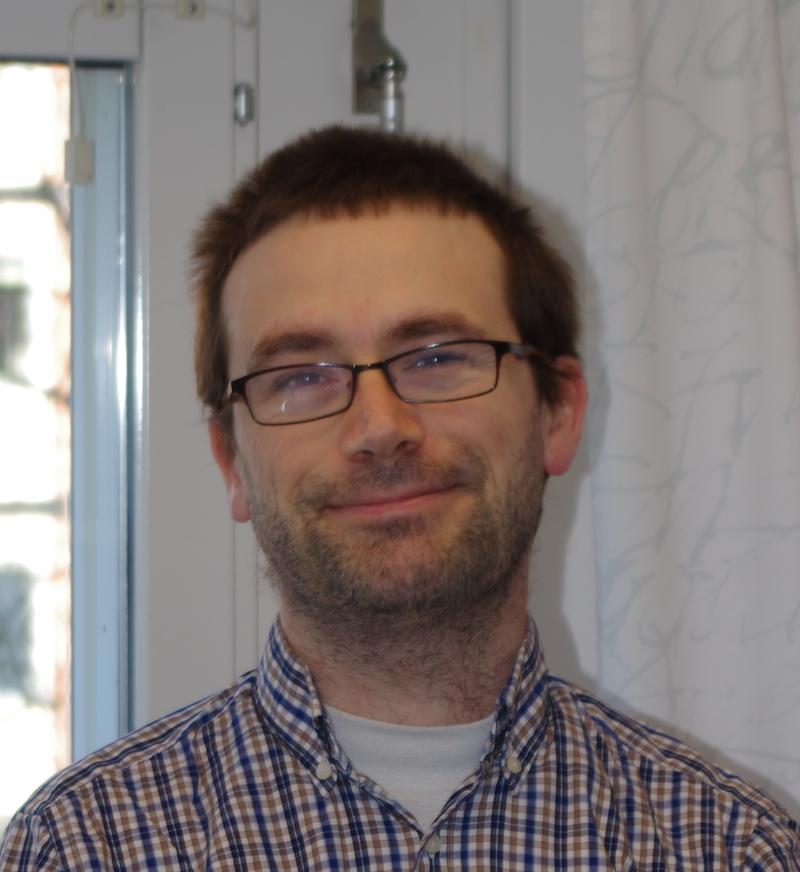 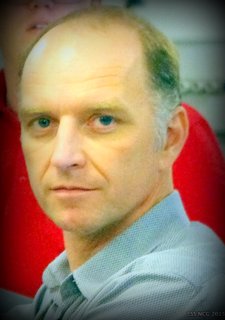 Iain Sutton
Anna Gulyachkina
Erik Nilsson
Zsuzsa Helyes
Damian Martin Rodriguez
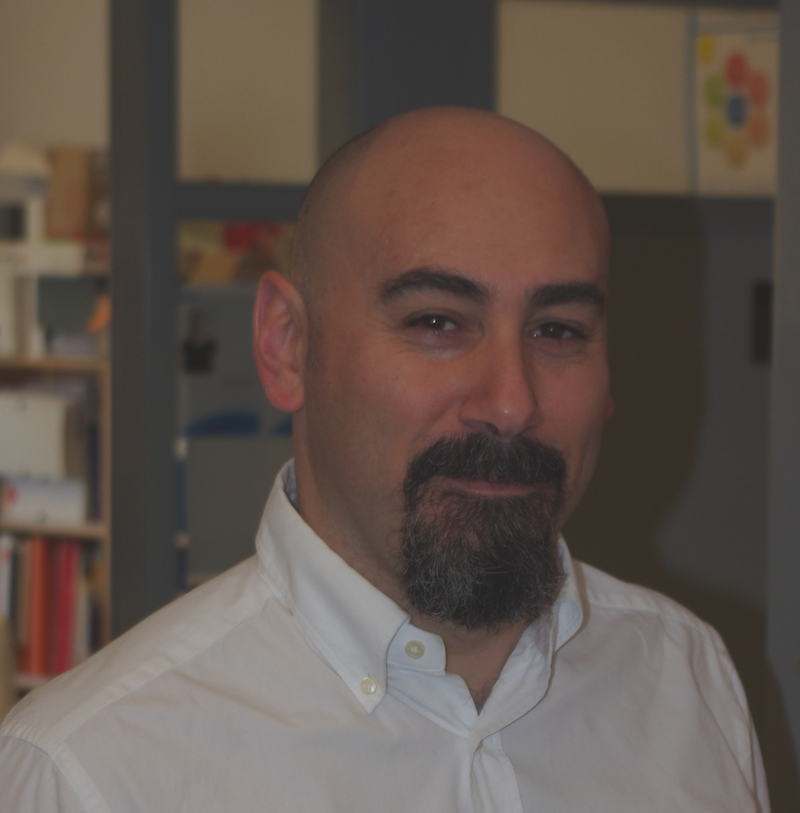 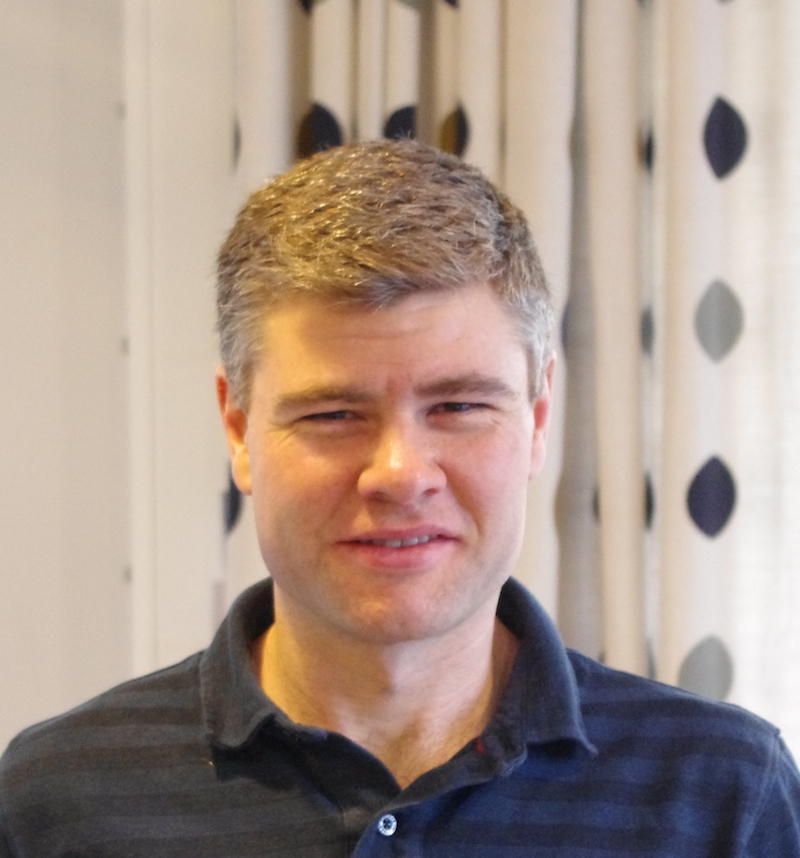 Tusen tack !
Giuseppe Aprigliano
Paul Barron
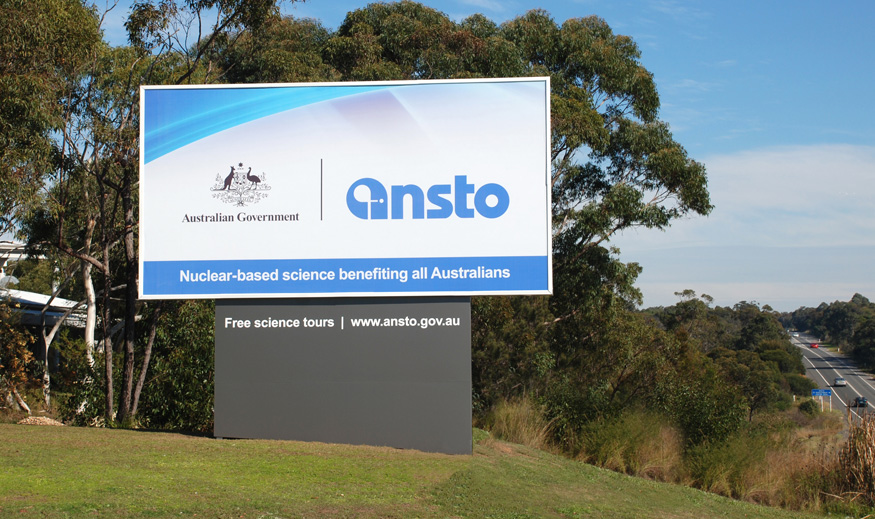 DENIM 2017
DENIM 2017 will be held at Australian Centre for Neutron Scattering at ANSTO
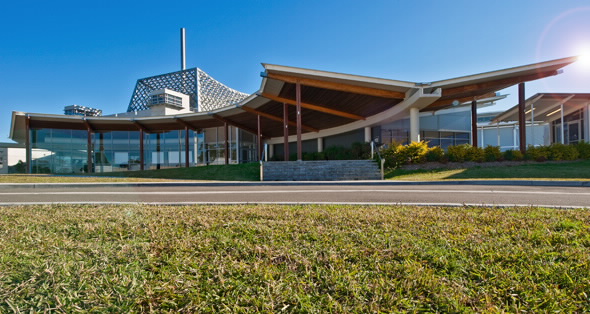 DENIM 2018
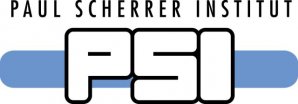 DENIM 2018 will be held at SINQ: The Swiss Spallation Neutron Source at PSI
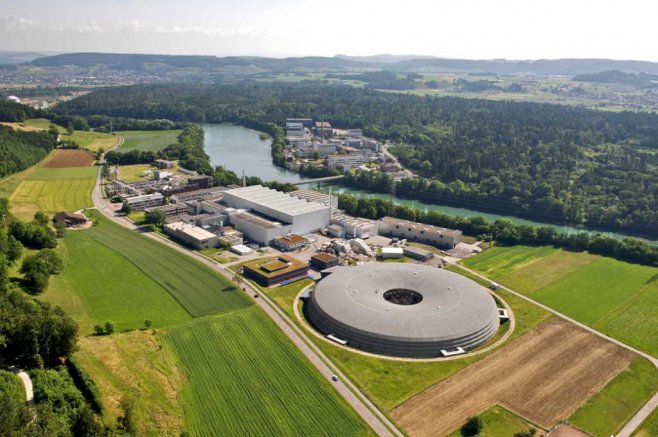 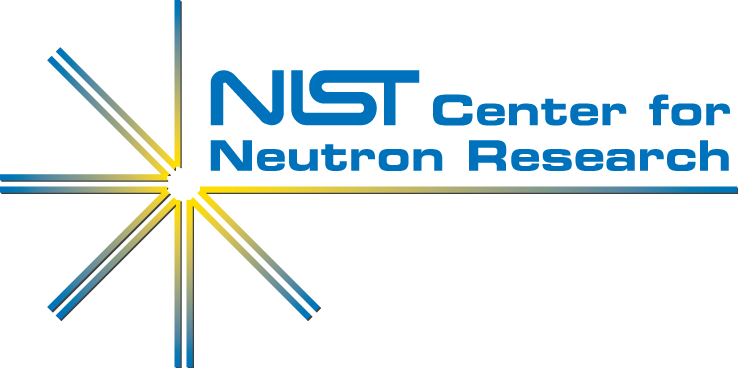 DENIM 2019
DENIM 2019 will be held at the NIST Center for Neutron Research (NCNR) at NIST in Gaithersburg, Maryland in the U.S
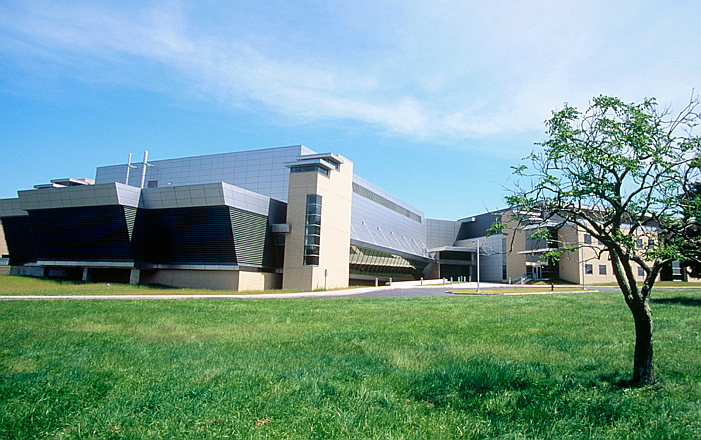 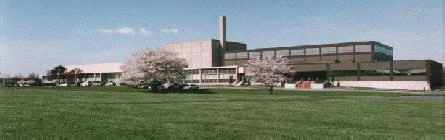 DENIM 2020
DENIM 2020 will be in ???
The International DENIM Committee (IDC)
If you are from a facility not shown on this list, please contact me
andersondc@ornl.gov
See you next year at ANSTO!
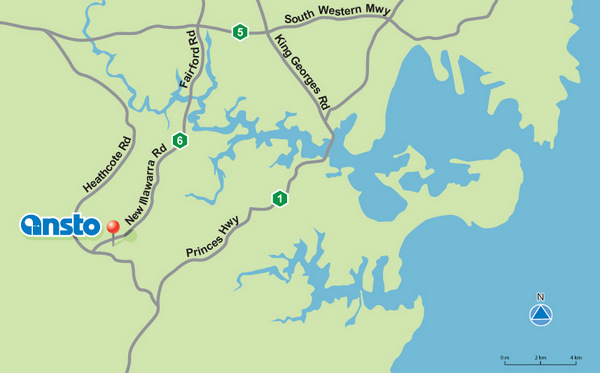